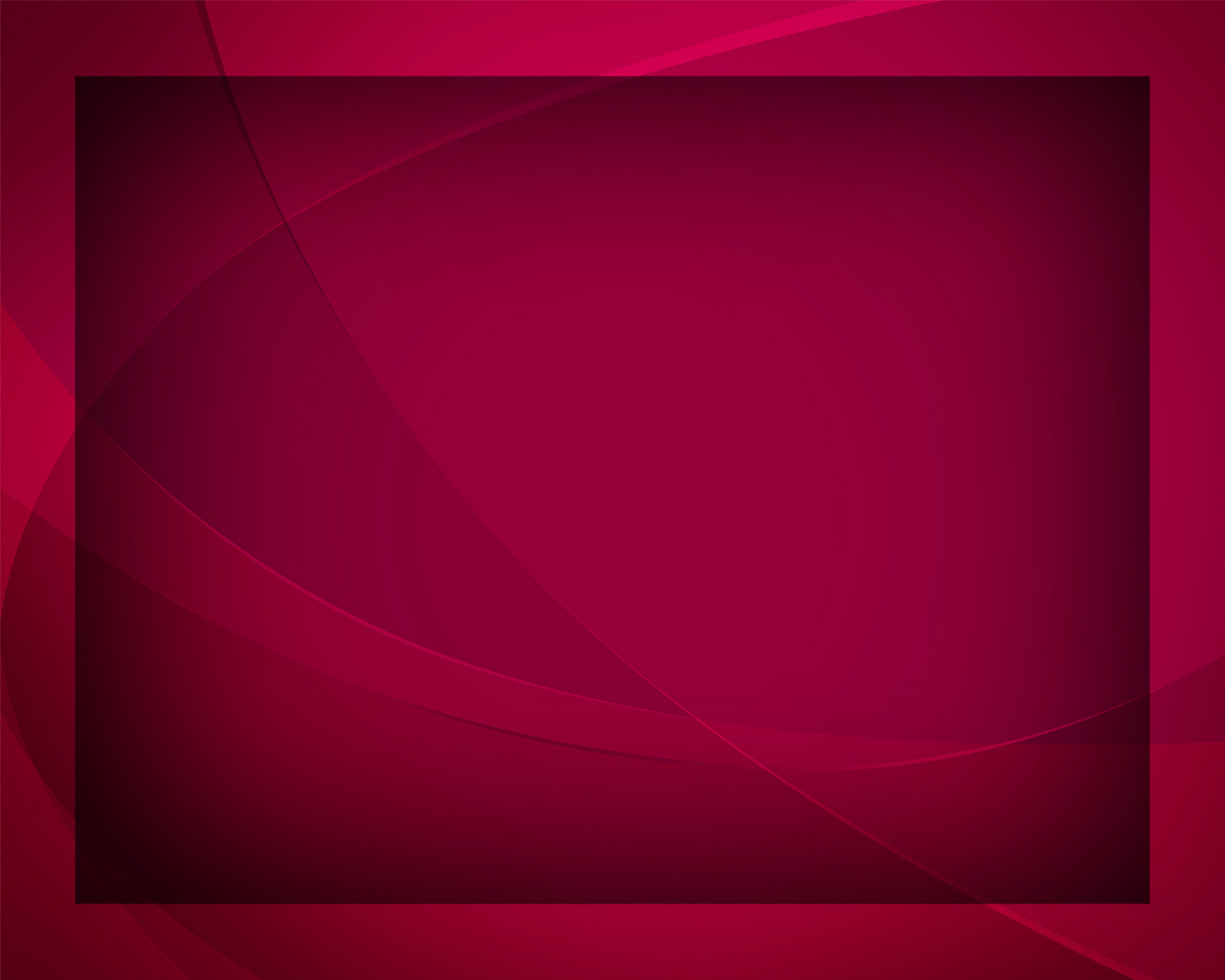 Всю неделю
Гимны надежды №119
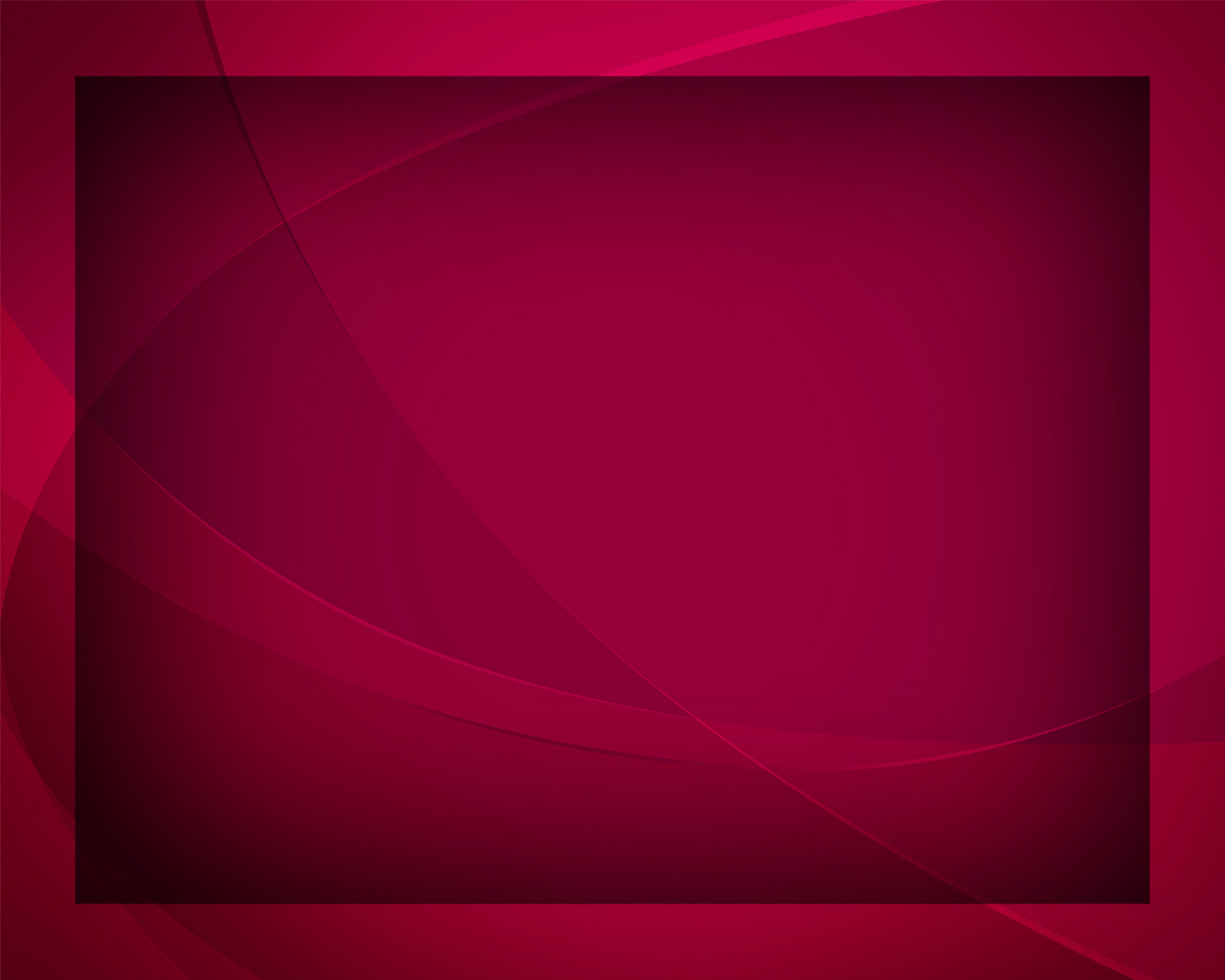 Всю неделю десница Господня 
Нас вела в этой жизни земной,
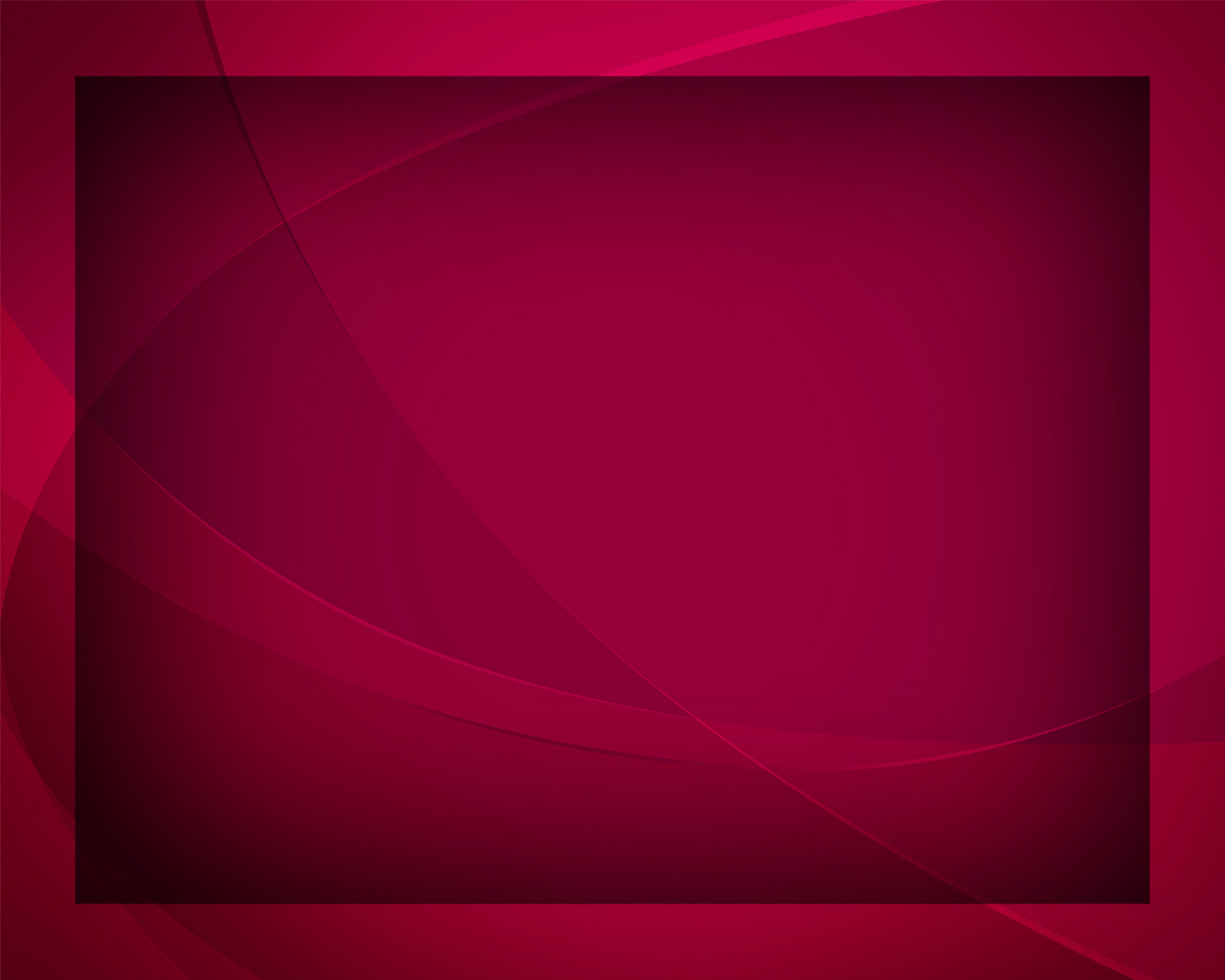 Он хранил нас, 
и вот мы сегодня 
Вновь имеем 
и мир, и покой.
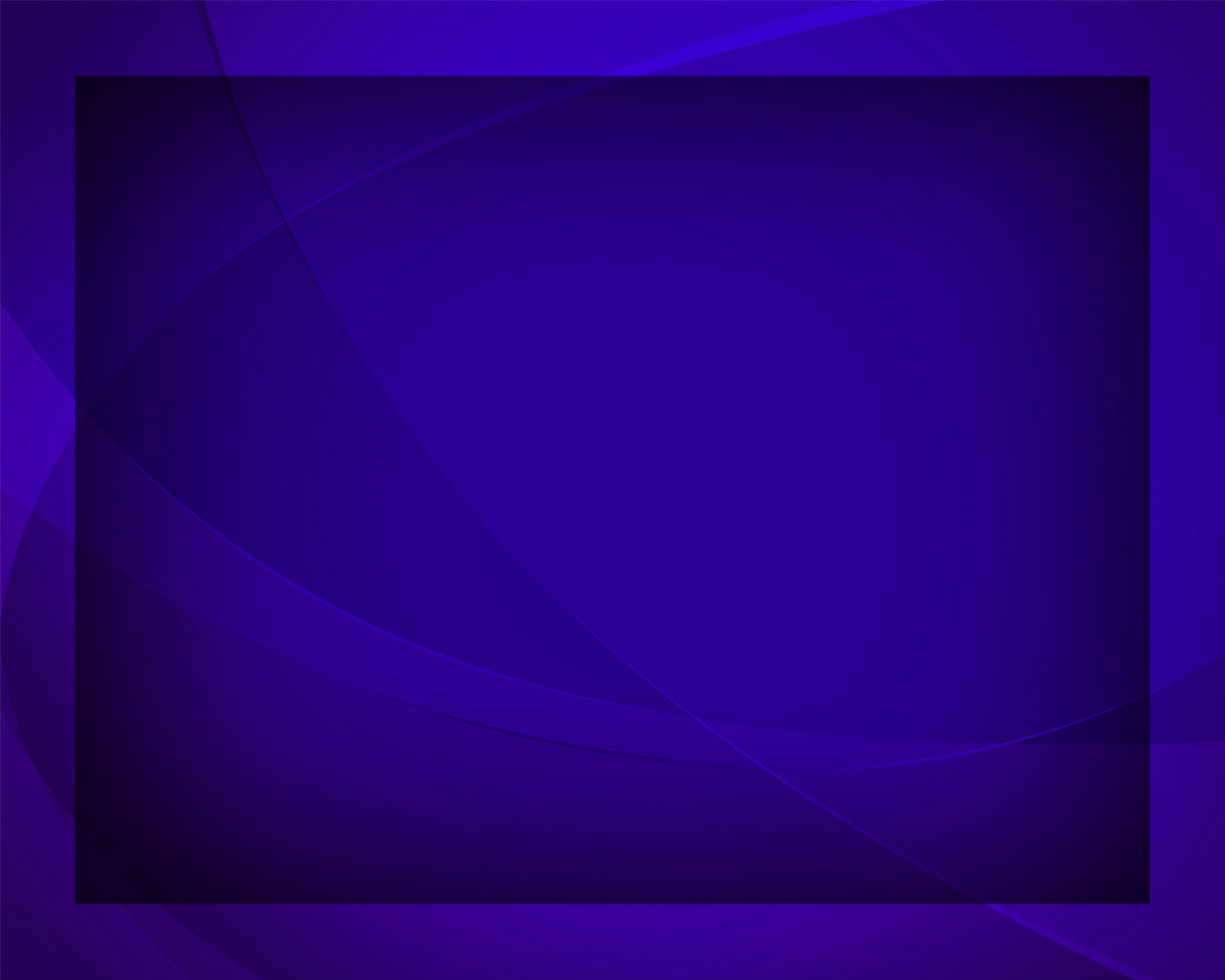 Дни забот 
о насущном промчались, 
В этот день 
они нам далеки,
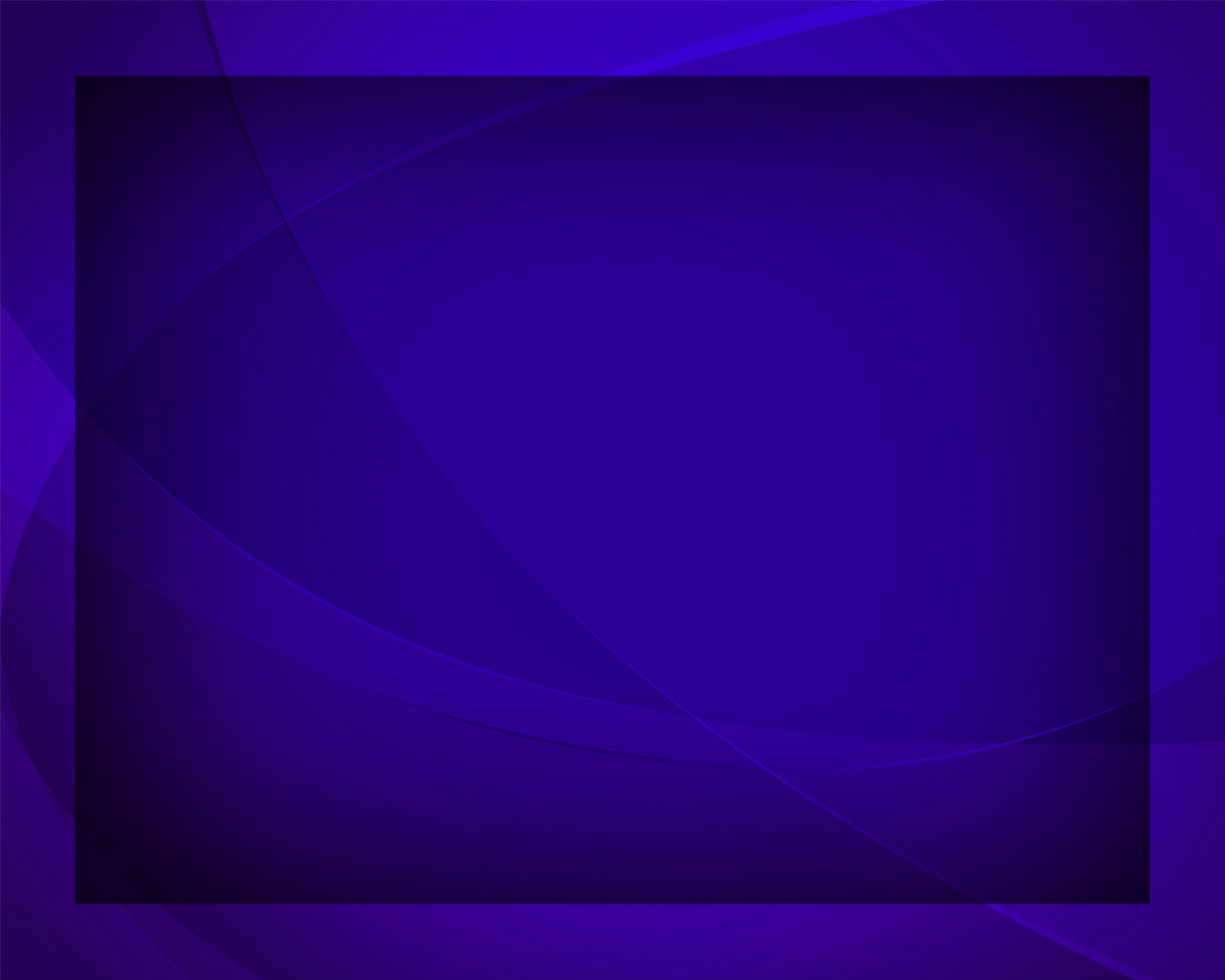 Мы Иисуса прославить собрались, 
Наши мысли светлы и легки.
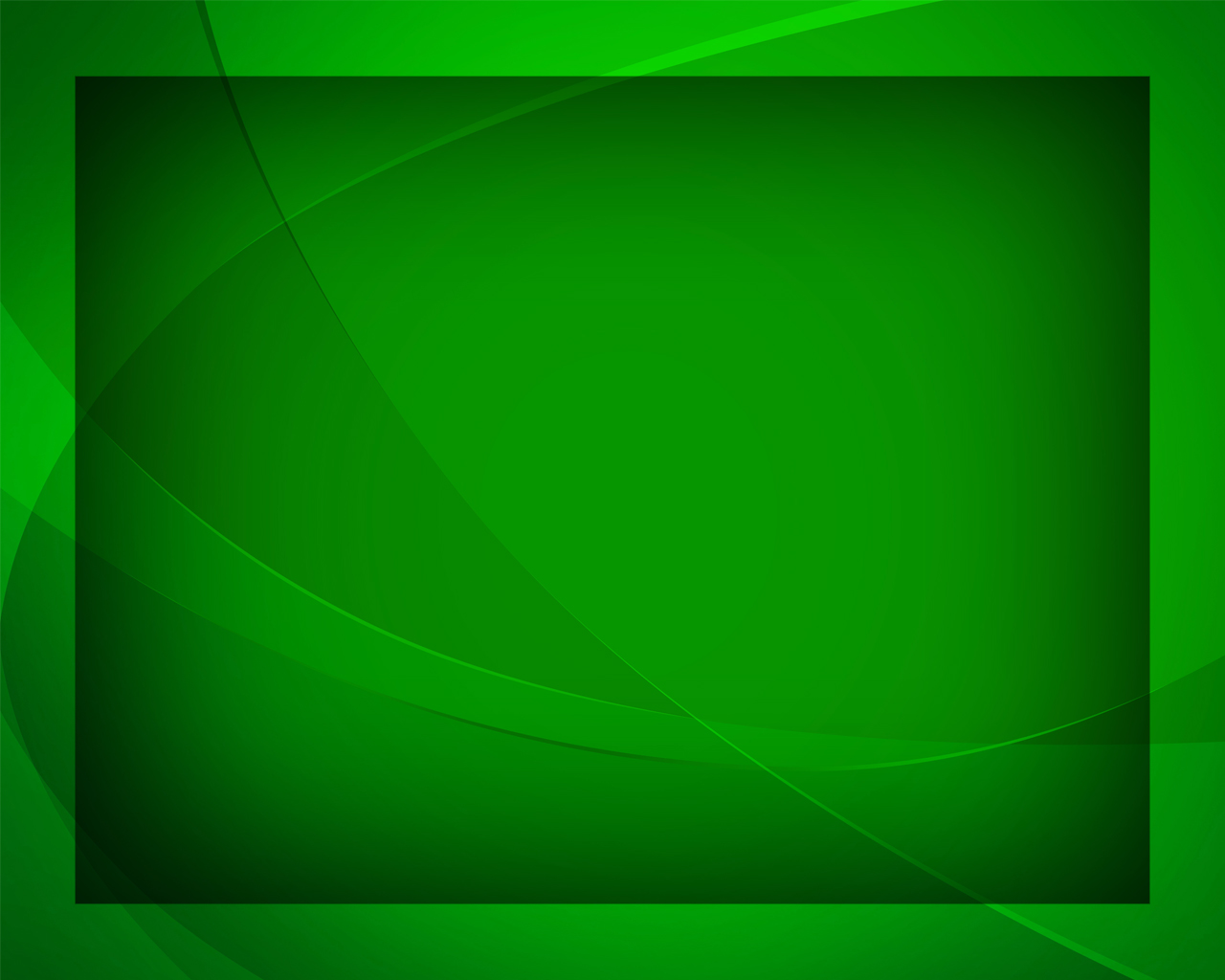 И в субботний покой - ликованье! 
Полны пением наши уста,
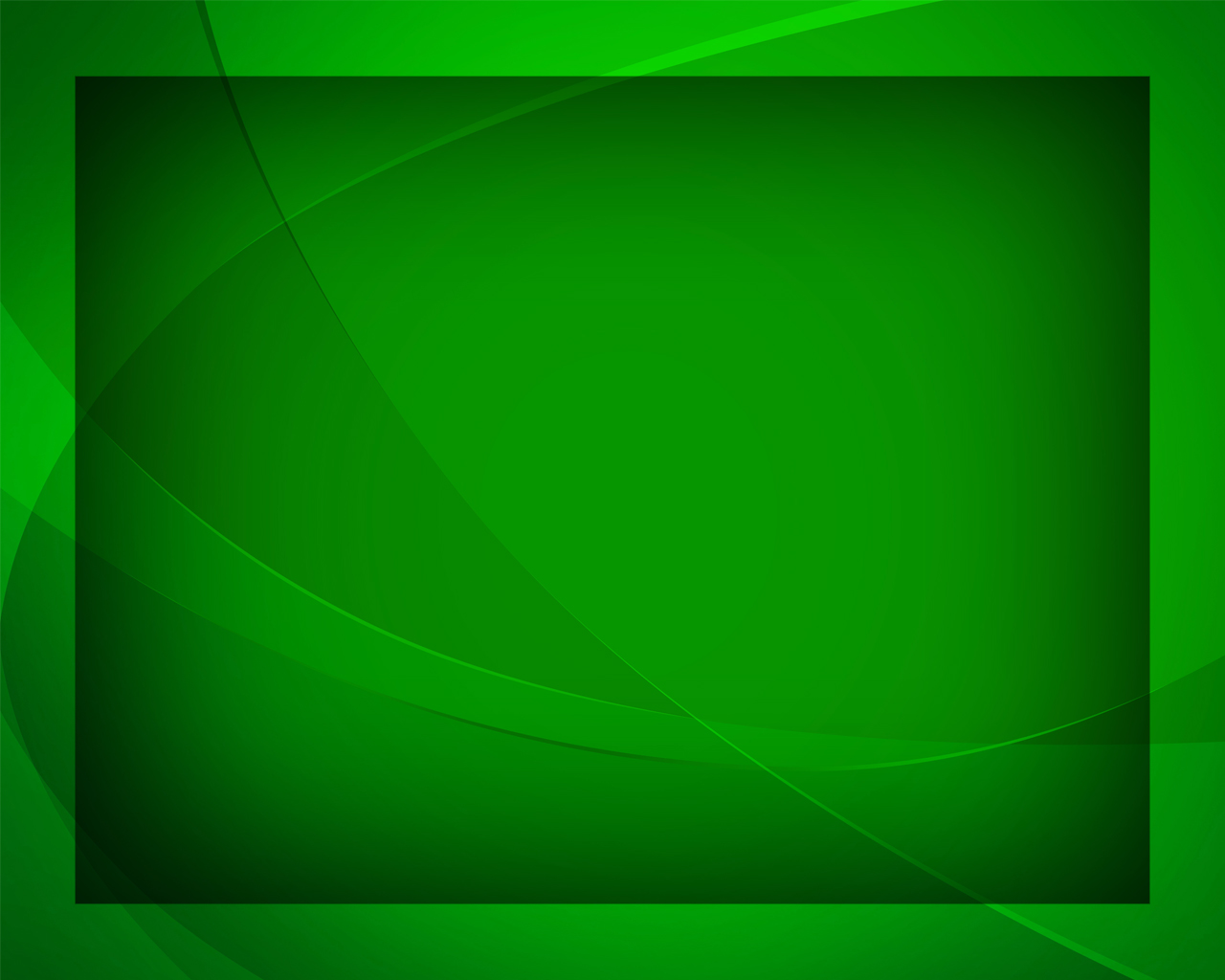 Мы склоняемся, Божьи созданья, 
У подножья Христова креста.
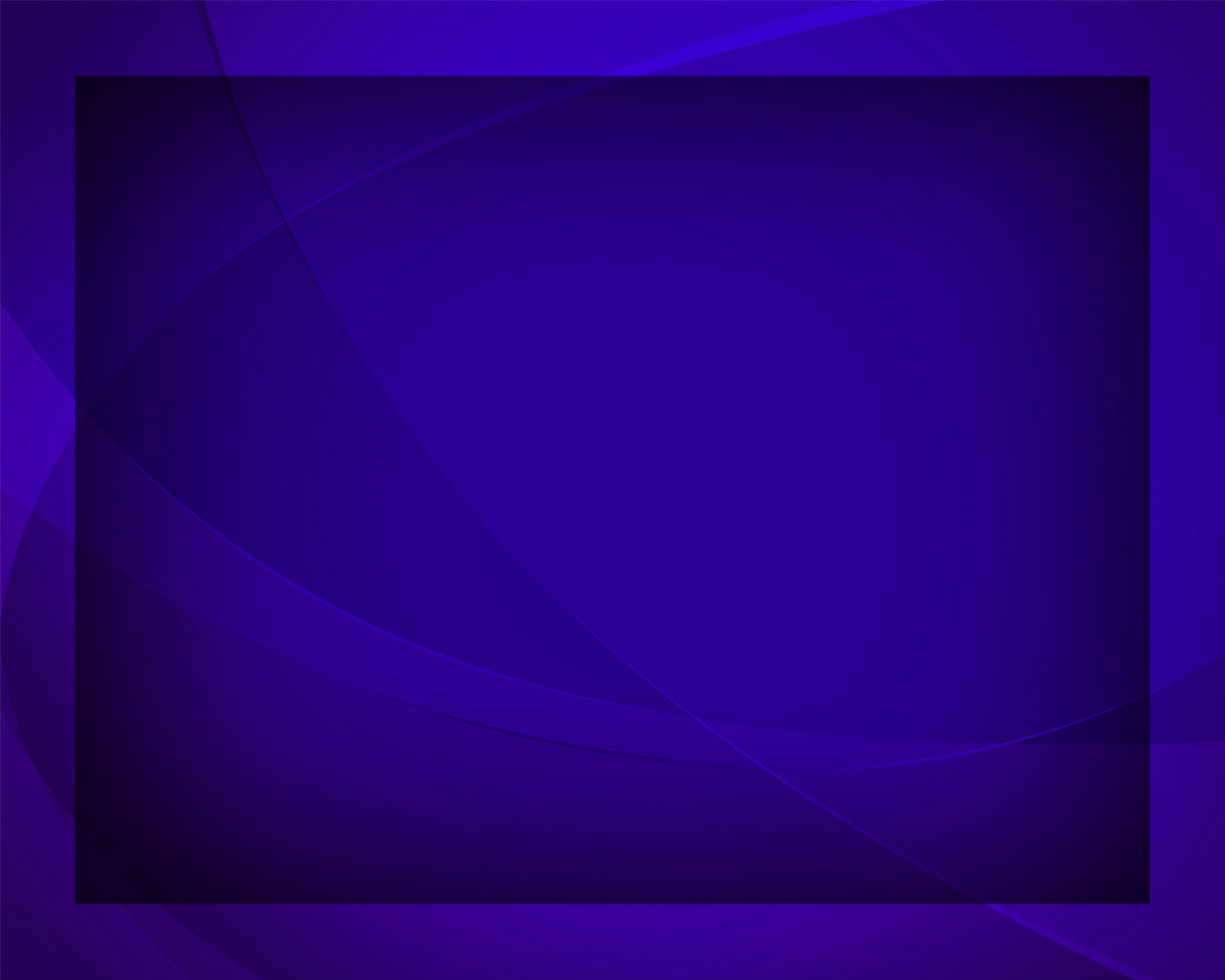 Дни забот 
о насущном промчались, 
В этот день 
они нам далеки,
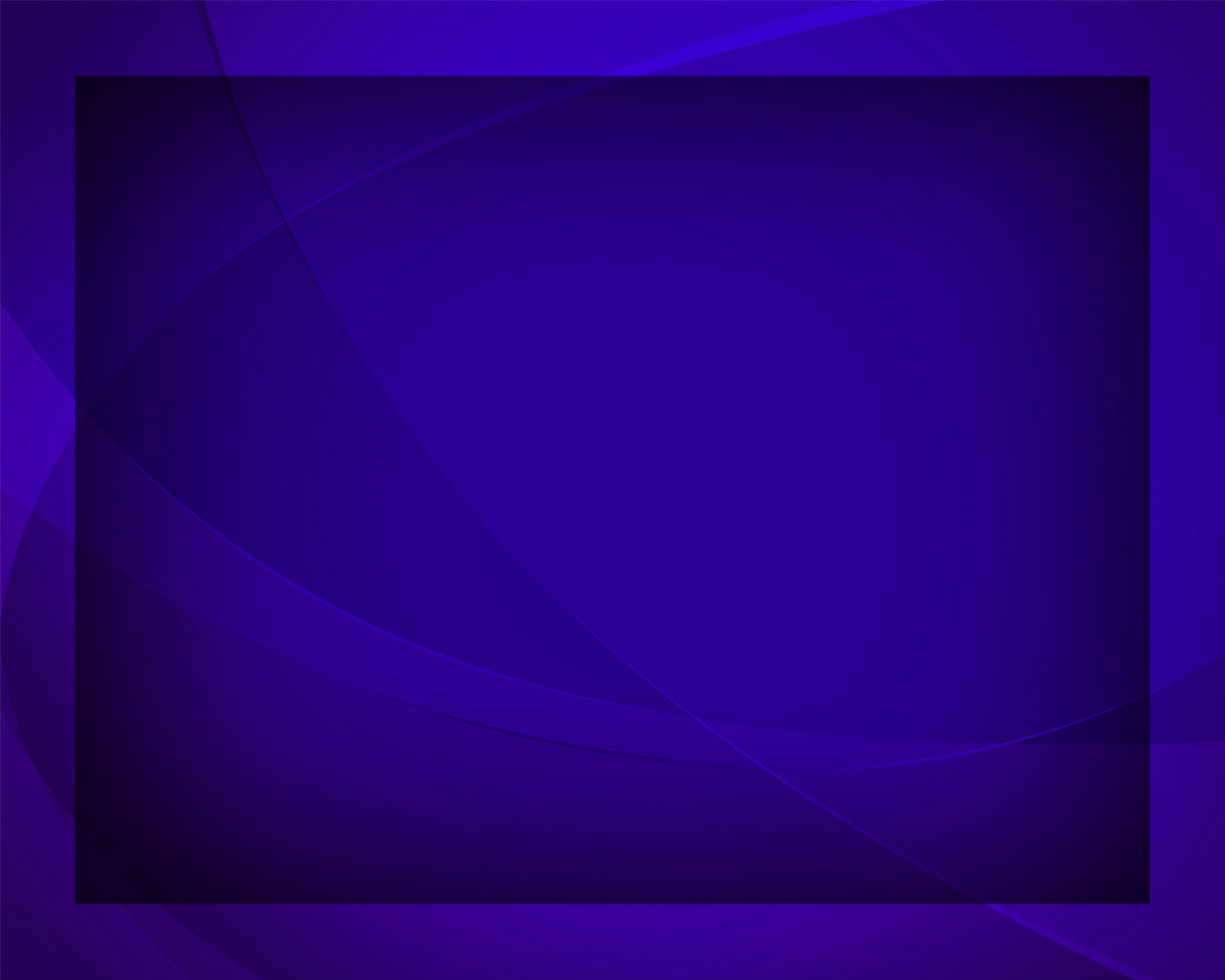 Мы Иисуса прославить собрались, 
Наши мысли светлы и легки.
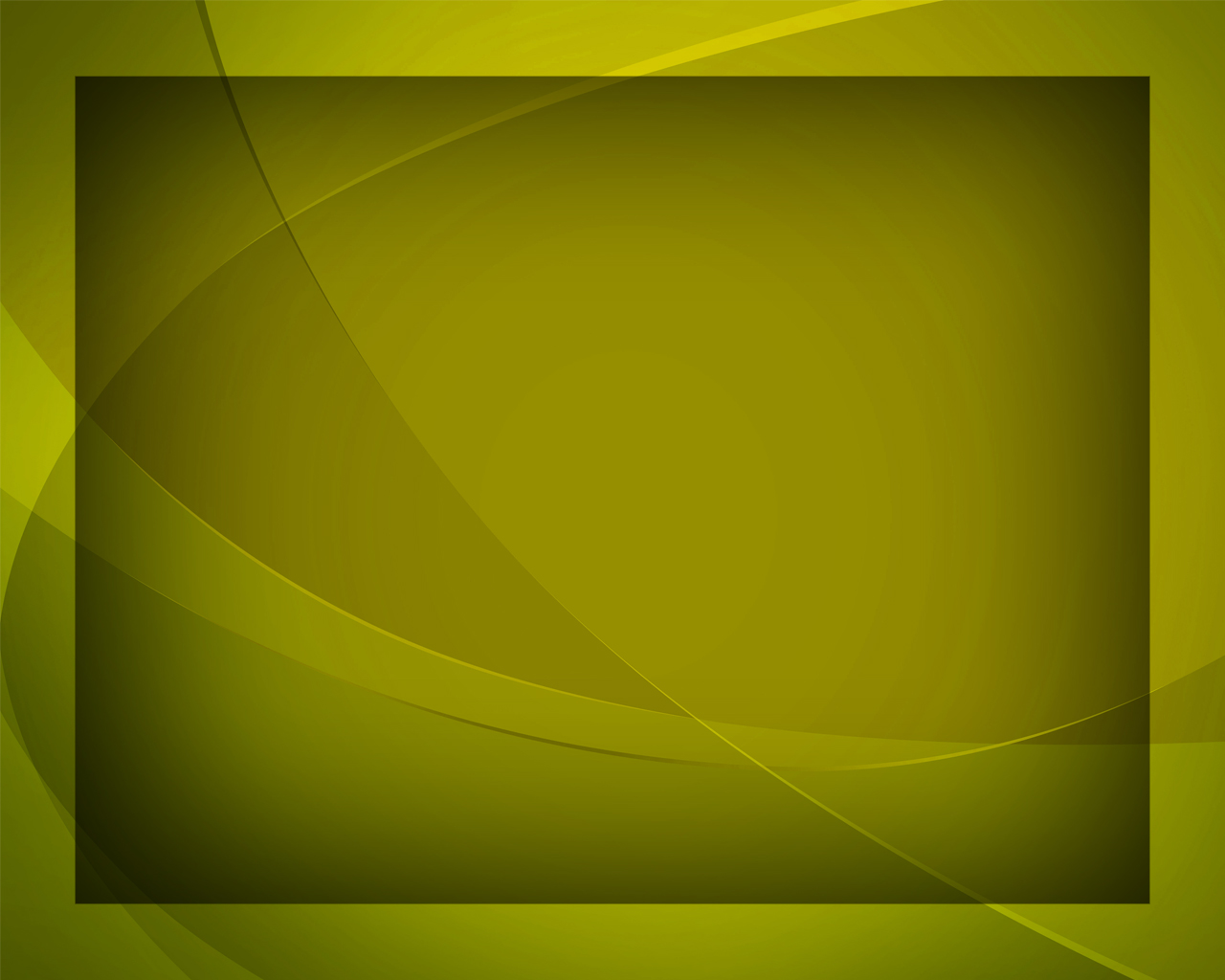 Славим Бога 
за кровь искупленья, 
За великую жертву Его,
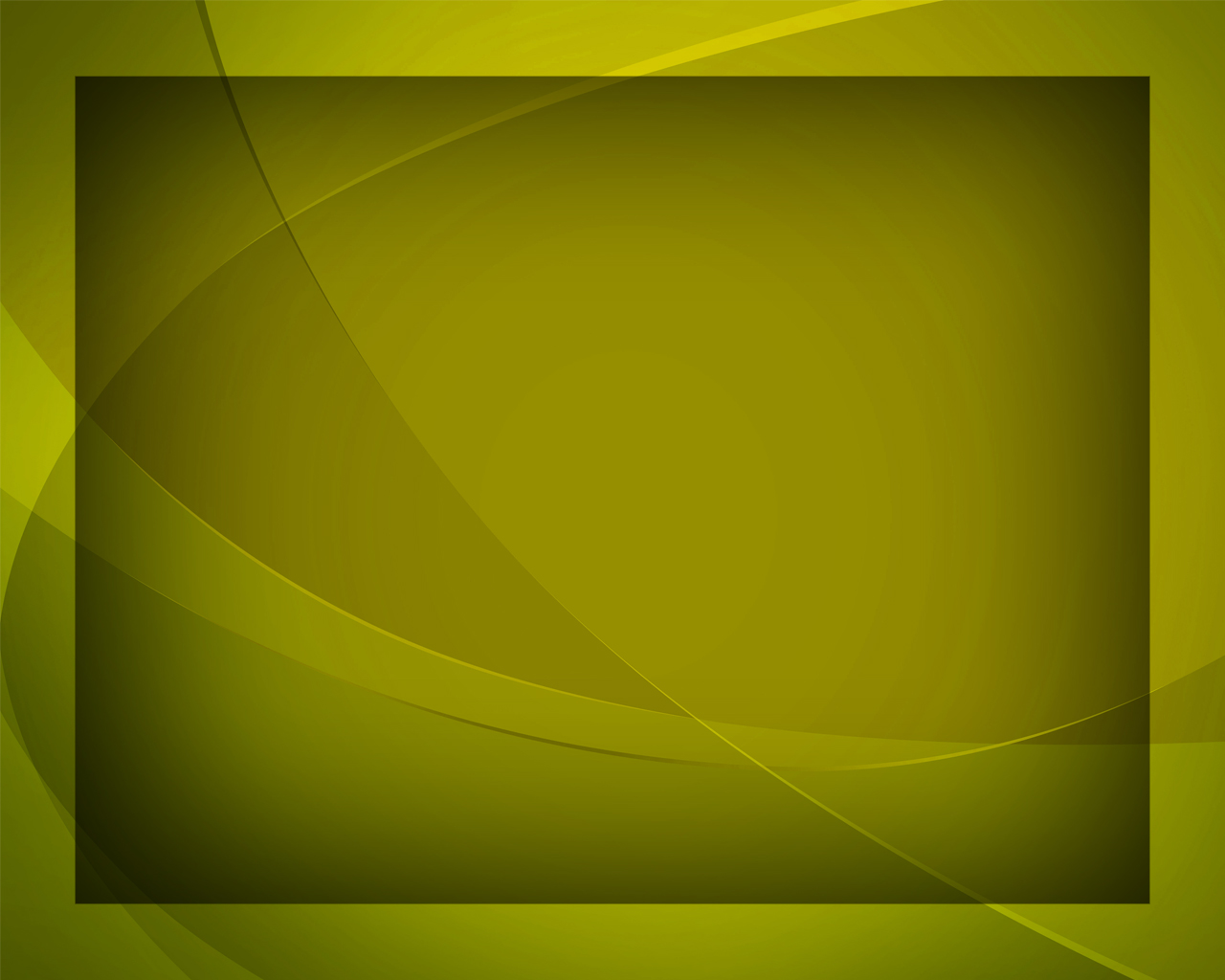 За бесценный дар-  жизнь и спасенье, 
Славим, славим Творца своего.
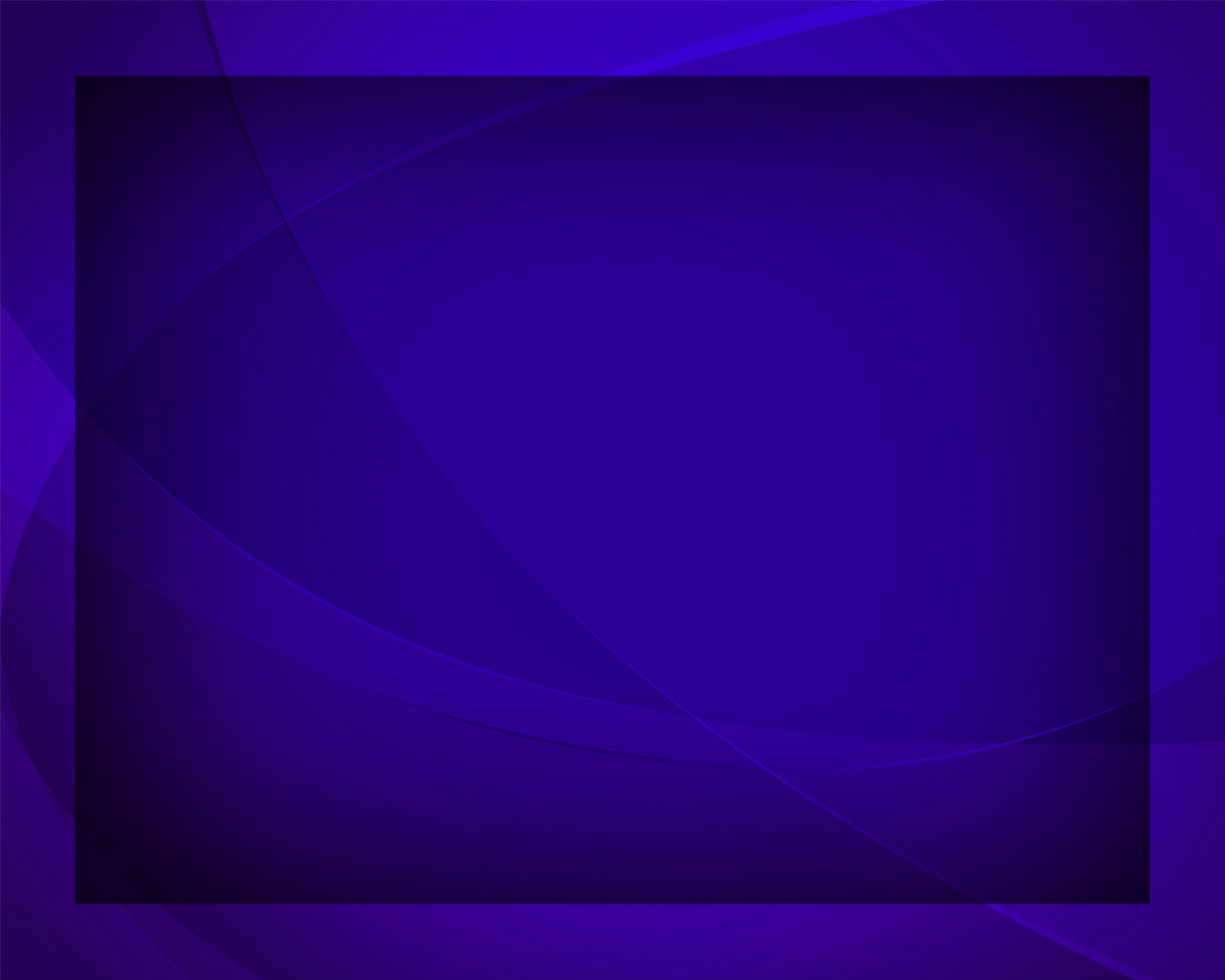 Дни забот 
о насущном промчались, 
В этот день 
они нам далеки,
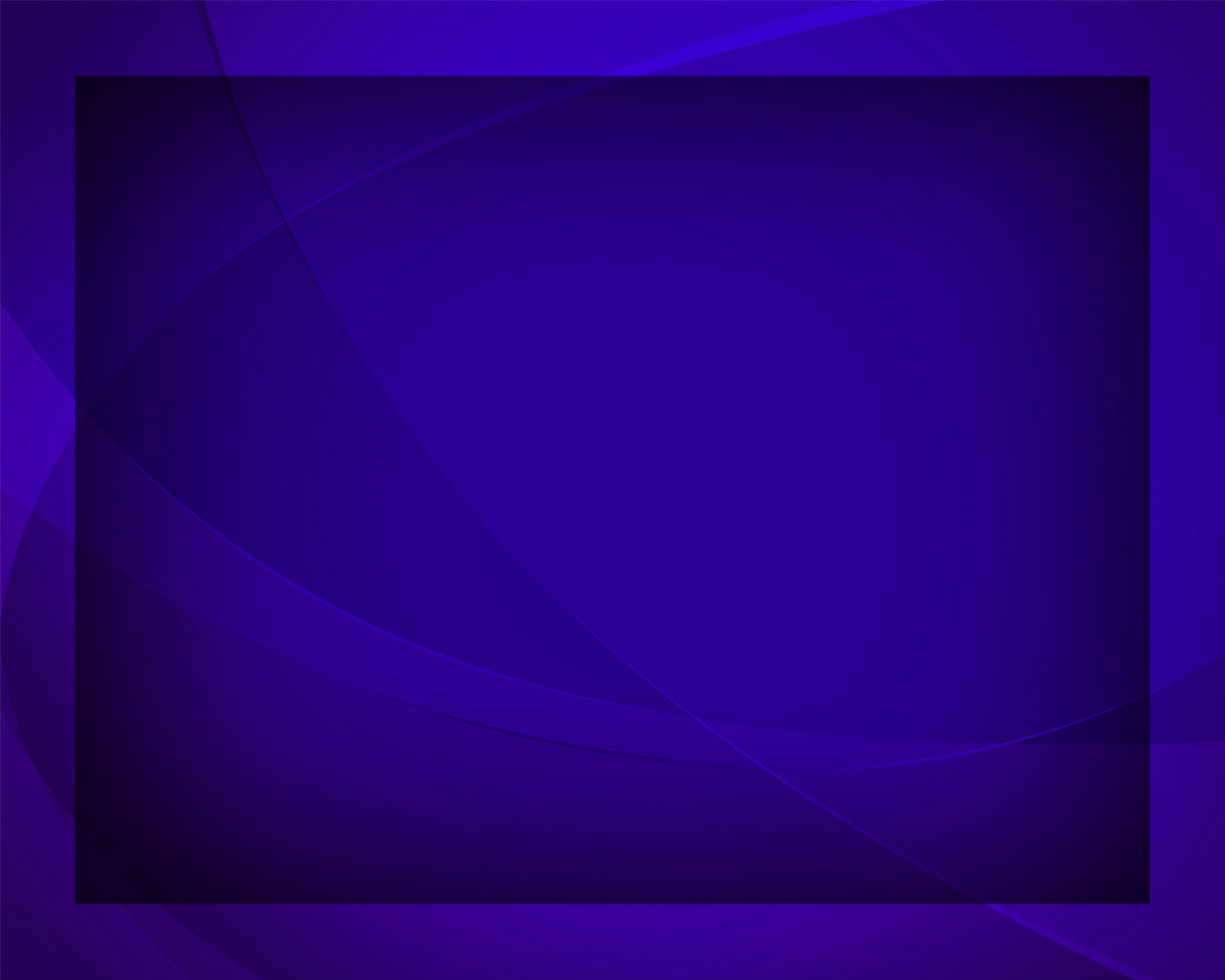 Мы Иисуса прославить собрались, 
Наши мысли светлы и легки.
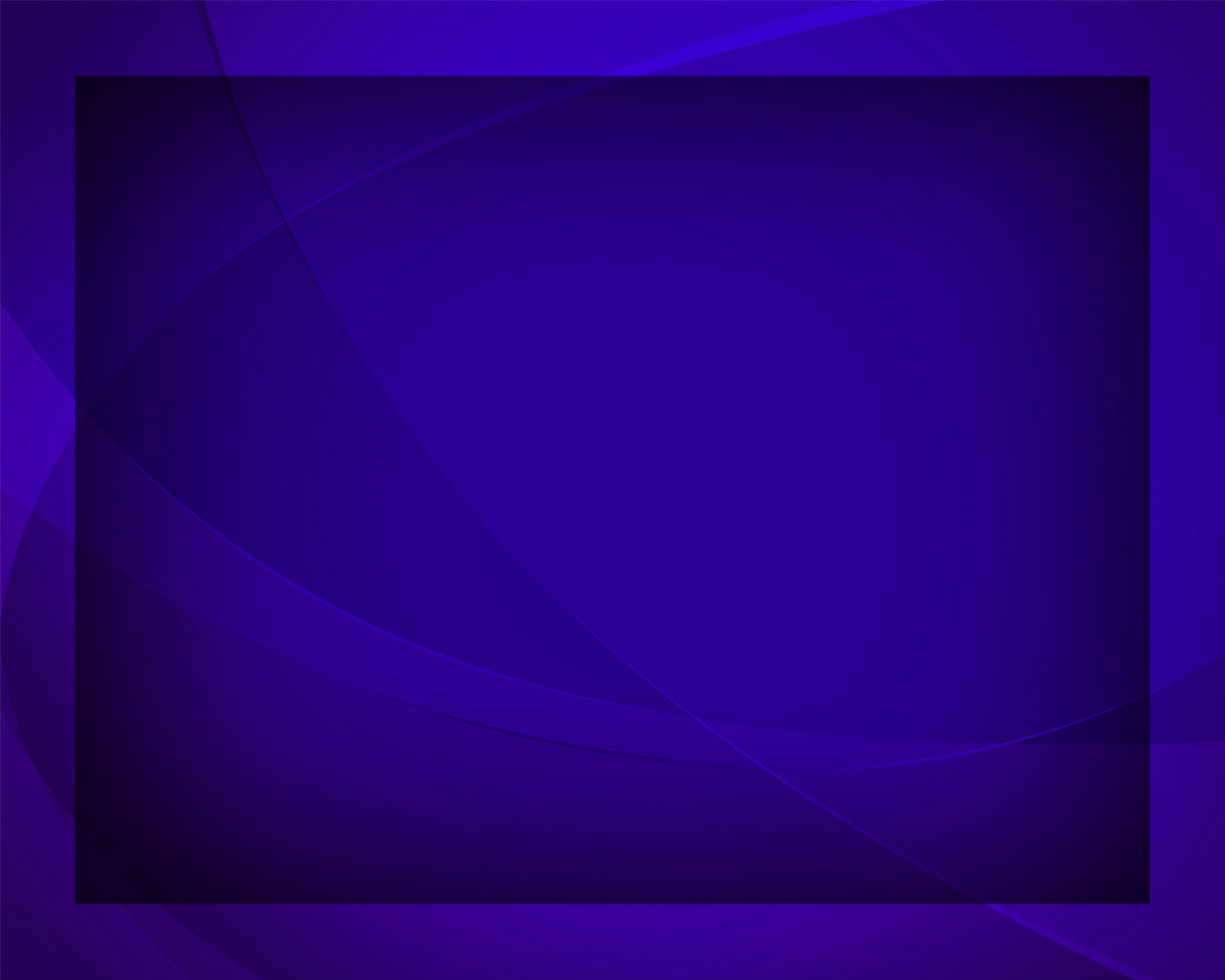